Tervetuloa Laanilan lukioon!
Esittelyt ysiluokkalaisille 12/2024 ja 1/2025
Tutustumisilta 20.1.2025 klo 18
Miksi Laanilan lukio?
Sydämellinen oppimisympäristö tulevaisuuden tekijöille
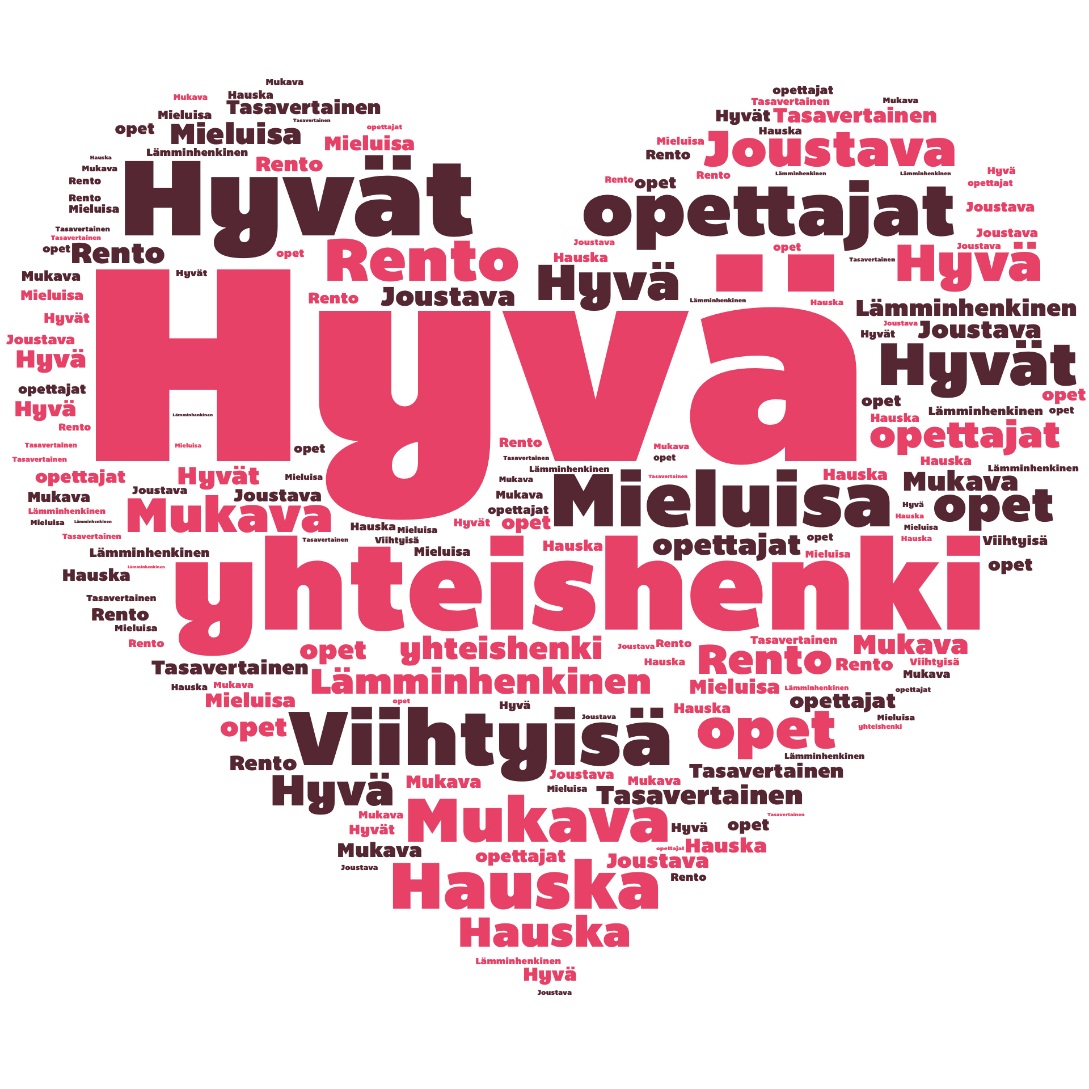 Luovuus
Osallisuus
Vastuullisuus
Empaattisuus
Miksi Laanilan lukio?
Opiskelijapalautetta
”Laanilan lukio on viihtyisä koulu, jossa saa heti ystäviä ja ketään ei jätetä ulkopuolelle. Opettajat auttavat opiskelijoita kaikessa ja jokaista kohdellaan yksilönä. Oikein ihana koulu.”

”Laanilassa on pirteitä opettajia, jotka osaavat hyvin opettaa. Laanilassa erityistä ovat yhdessä järjestetyt tapahtumat.” 

”Laanilassa saa olla oma ittensä.” 

”Laanilan lukio on rento ja Sale on lähellä.”

Huoltajapalautetta
”Koko koulun henkilökunnasta henkii opiskelijoita tukeva ilmapiiri. Voimme olla iloisia siitä että nuoremme sai käydä haastavat lukio-opinnot juuri Laanilan lukiossa. Hän on saanut kasvaa ja löytää oman tiensä hyvien opettajien ohjauksessa.” 

”Kiitos kaikesta siitä, mitä teette Laanilan lukiossa opiskelijoiden hyvinvoinnin, turvallisen opiskeluympäristön ja ihmisenä kasvamisen eteen. Laanilan lukion vahva arvopohja, kasvun tukeminen ja hyvinvointilähtöisyys välittyvät viestien ja henkilökunnan toiminnan kautta tänne koteihinkin. Kiitos arvokkaasta työstänne.”
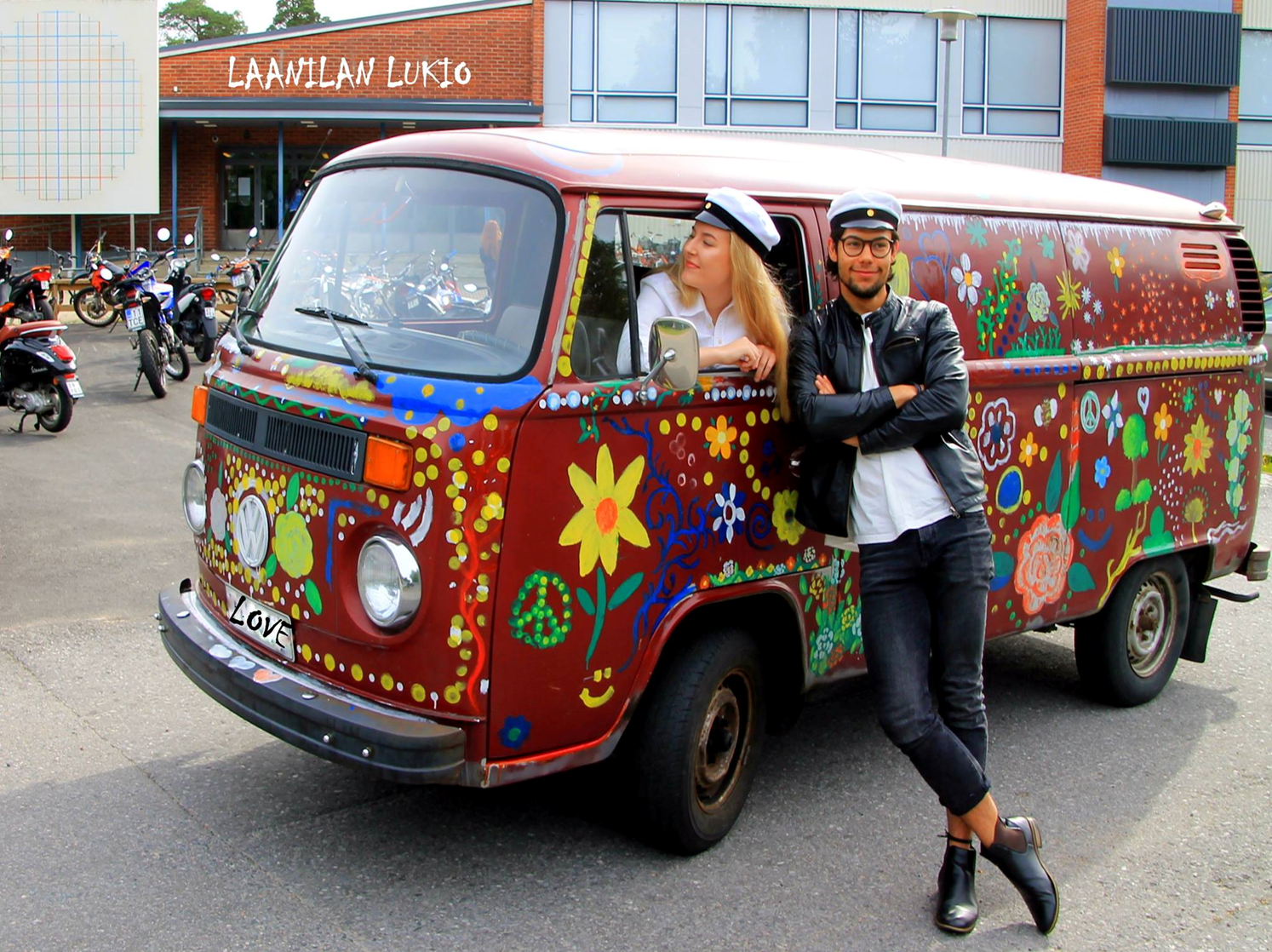 Laanilan lukion opettajat
Positiivinen vuorovaikutus

Tavoitteellisuus

Kehittämismyönteisyys
4
Uusien opiskelijoiden tukeminen Laanilassa
Ryhmäytyminen
Ryhmäkokojen pienentäminen (ykkösillä 130:5 = 26)
Erilaisia toteutustapoja (esim. vierailu pakohuoneissa)

Opiskelijatuutorointi
2. vuoden opiskelija auttaa 1. vuoden opiskelijoita sopeutumaan uuteen kouluun ja lukio-opiskeluun

Valmis lukujärjestys ensimmäisiin periodeihin 
Helpottaa opintojen aloittamista

Henkilökohtainen opintosuunnitelma
Laaditaan opinto-ohjaajan ja ryhmänohjaajan tuella
Laanilapainotuksia ja -opintojaksoja
Hyvinvointipolku
Hyvinvointityö teemoitettu periodeittain 
Liikkuva opiskelu
School to belong

Kestävää kehitystä ja kansainvälisyyttä
AurinkoLaanila, STEAM 
Kohti hiilineutraalia koulua (Ilmastolukiot)
Unesco-kouluverkosto
Erasmus+:
2019-2022 ”Stepping Up to the Sustainable Development Goals”
2021-2023 ”Overcoming Bounderies”
2023-2024 mm. kuukausivaihdot ReUnionille
2025 -> haussa yhteistyöhankkeet mm. Italiaan, Espanjaan ja Saksaan

Kertausopintojaksot kaikissa ylioppilaskirjoitusaineissa

Laanilan lukion erikoisuuksia muiden muassa
Luonto-opintojakso (vaellus)
Viittomakielen opintojakso
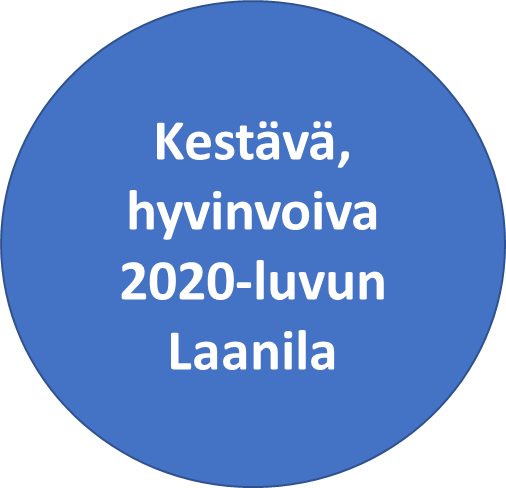 Laanilan lukiossa yllät hyviin arvosanoihin
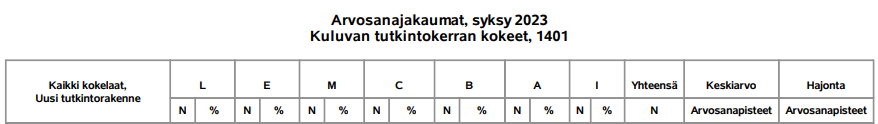 Laanila
Keskiarvo
Eximia
Laudatur
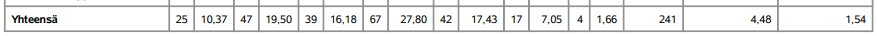 4,48
10,37
19,50
Koko maa
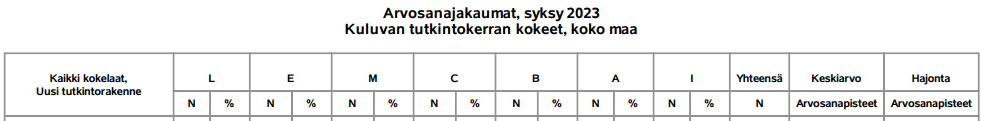 4,05
6,19
16,04
8.1.2025
7
Laanilan lukiosta pääset jatko-opintoihin
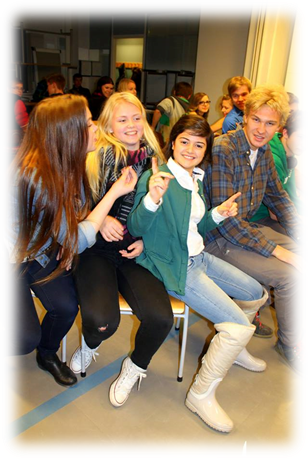 pohjoismainen filologia ja kulttuuri 
germaaninen filologia ja viestintä 
kansainvälinen politiikka 
kansainvälinen luokanopettaja 
hallintotiede 
tanssinopettaja 
terveydenhoitaja, kätilö 
rakennusinsinööri 
liiketalous 
fysioterapeutti 
matkailu – ja ravitsemus
konetekniikka 
tuotantotalous 
kulttuuriantropologia 
teologia 
kuvataide 
viestintä 
luokanopettaja 
varhaiskasvatus 
logopedia 
teatterikorkeakoulu 
suomen kieli ja kirjallisuus
lääketiede 
hammaslääketiede 
kauppakorkeakoulu 
oikeustiede 
biologia 
maantiede 
farmasia 
kemian tekniikka 
biokemia 
rakennustekniikka 
hyvinvointitekniikka 
ympäristötekniikka
8
Tunnuslukuja
Oulun kaupungin lukioiden 
opiskelijamäärät 9/2024 
aloituspaikat 8/2025 
sisäänpääsyrajat 6/2024
9
5002
1631
8.1.2025
Laanilan lukion tulevaisuus
Yläkoulu muuttaa pois 31.12.2026
-> Tilojen muutostyöt
”Pikku ipanat huutelee käytävillä”
8.1.2025
10
Mikä muuttuu? Lukio-opiskelu on joustavaa
Luokattomuus – ryhmät on
Opiskeluryhmät vaihtelevat aineesta toiseen eikä opinnoissa etenemistä ole sidottu vuosiluokkiin.

Vapaus – vastuu
Jokainen etenee omaa tahtiaan opintosuunnitelmansa mukaisesti. Opiskelija ei jää luokalle, siirry luokalta toiselle tai saa ehtoja.

Periodit ja päättöviikko
Lukuvuosi on jaettu viiteen periodiin. 

Oppimäärä 150 opintopistettä (op)
valtakunnallisia pakollisia 94 tai 102 op
valtakunnallisia valinnaisia vähintään 20 op
paikallisia tai koulukohtaisia valinnaisia 28-36 op

Lukioiden yhteistyö
Voit valita opintoja myös toisten lukioiden opintotarjottimilta 
	ja eLukiosta.

Uusia, mukavia juhlaperinteitä
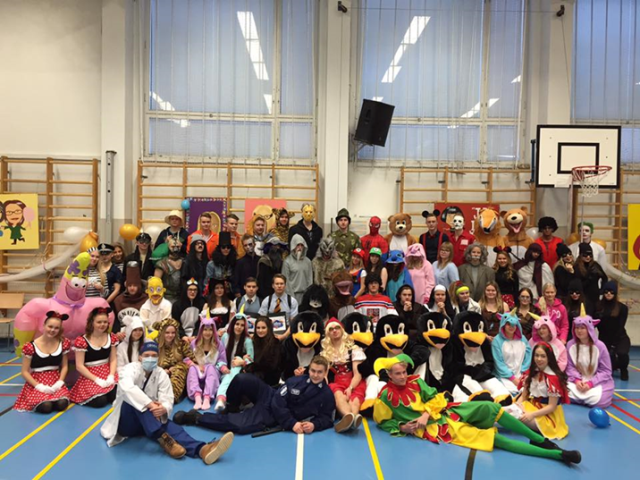 Lisää tietoa Laanilan lukiosta
Laanilan lukio
Hintantie 66
90650 Oulu
https://ouka.fi/laanilan-lukio

Rehtori Timo Kärkkäinen 044 703 9294
Opinto-ohjaaja Hanne-Marika Anttila 044 703 9303
Opinto-ohjaaja Nina Heikkinen 050 367 2692

Rakkauden Laanila Facebookissa
https://fi-fi.facebook.com/RakkaudenLaanila/
Instagramissa
https://www.instagram.com/laanilanlukio/
https://www.instagram.com/rakkaudenlaanila/?hl=fi
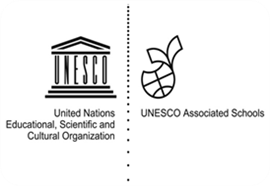 Laanilan lukion esittelyvideo 2025
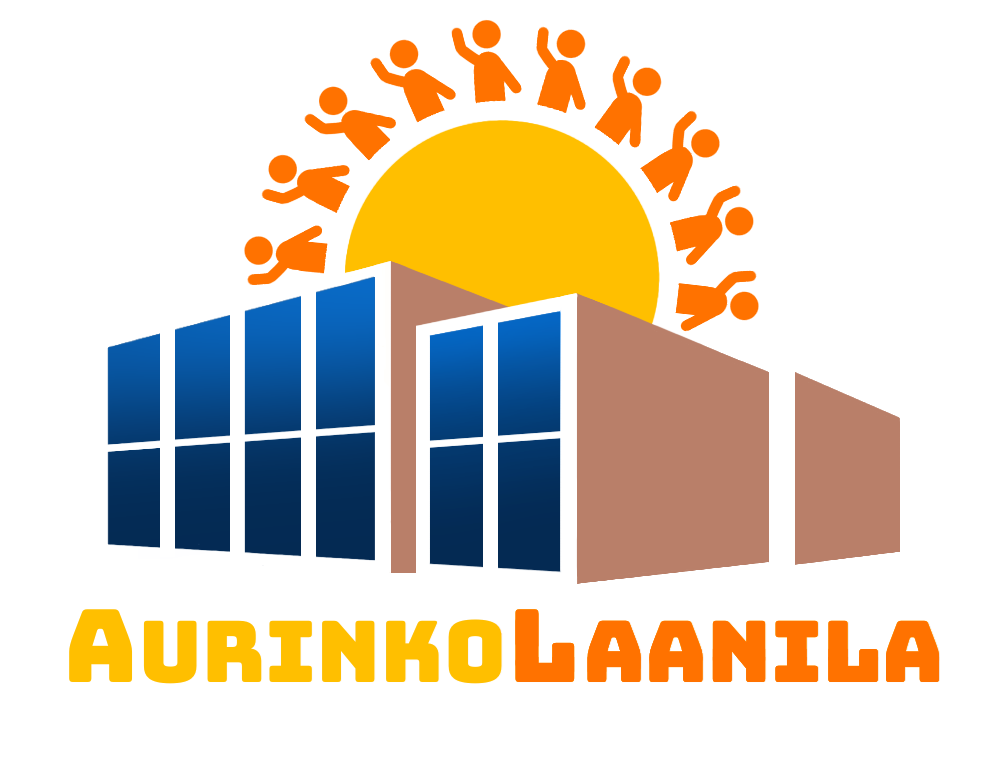 Kysymyksiä?Kommentteja?
Tervetuloa
opiskelemaan!